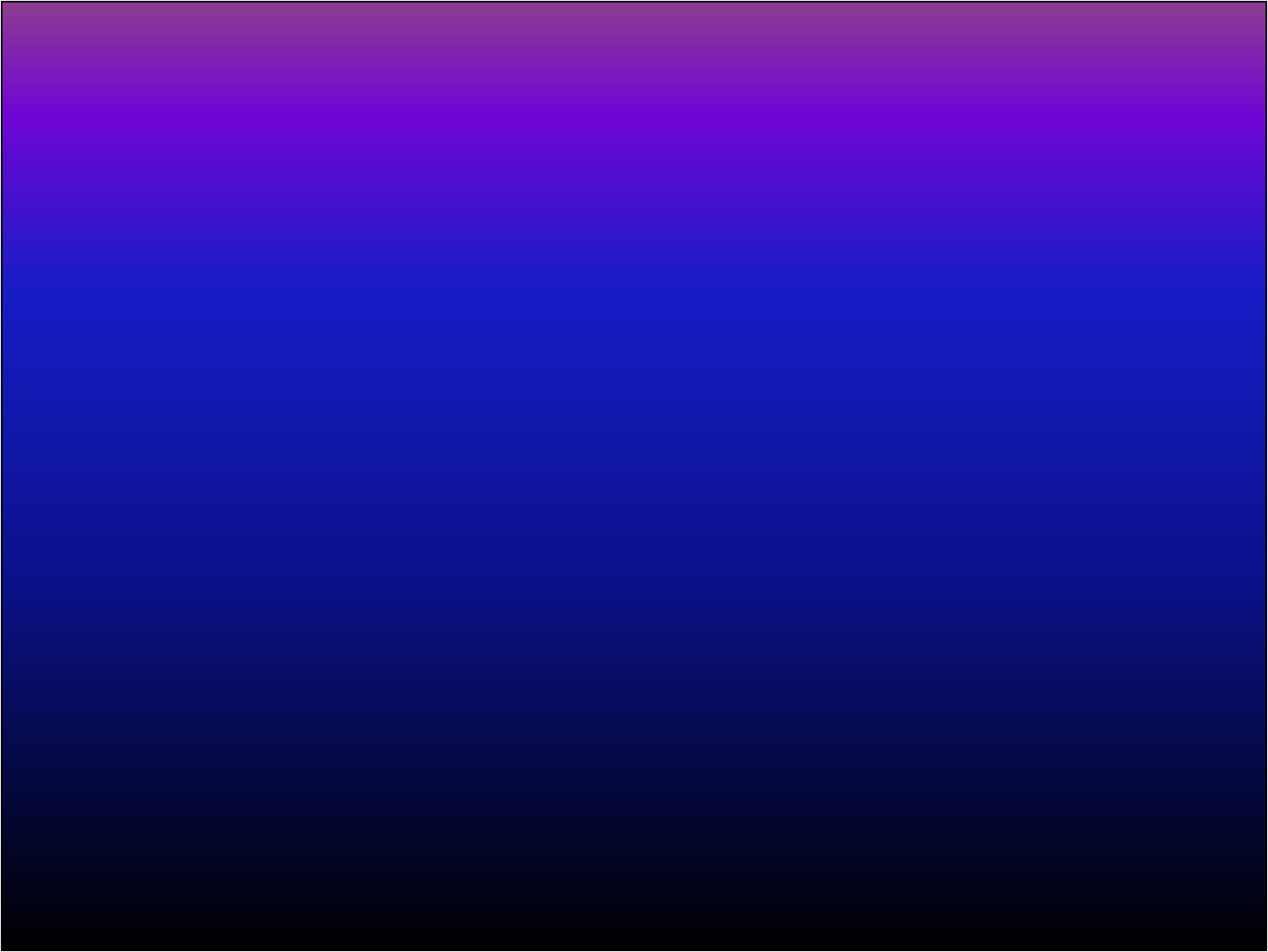 ПЕРВЫЕ  СОВЕТСКИЕ  КОСМОНАВТЫ
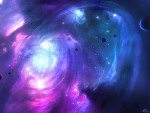 ЖЕНЩИНЫ  КОСМОНАВТЫ
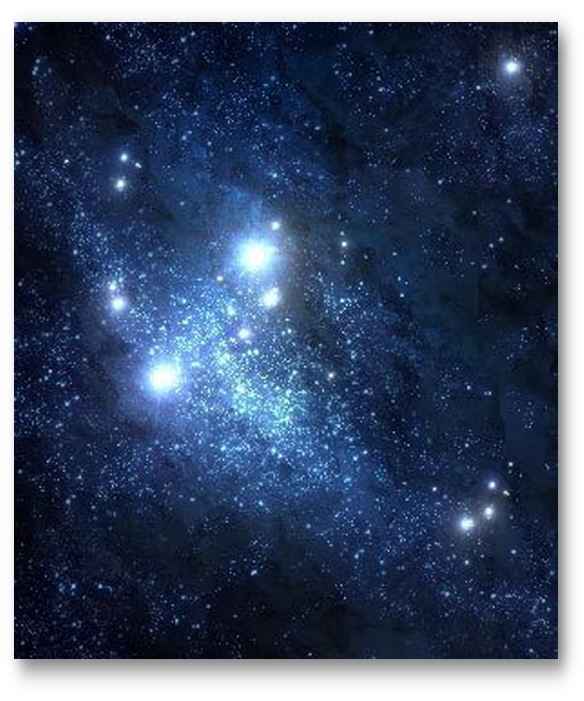 ПЕРВАЯ  В  МИРЕ  ЖЕНЩИНА  КОСМОНАВТ - Валентина  Терешкова
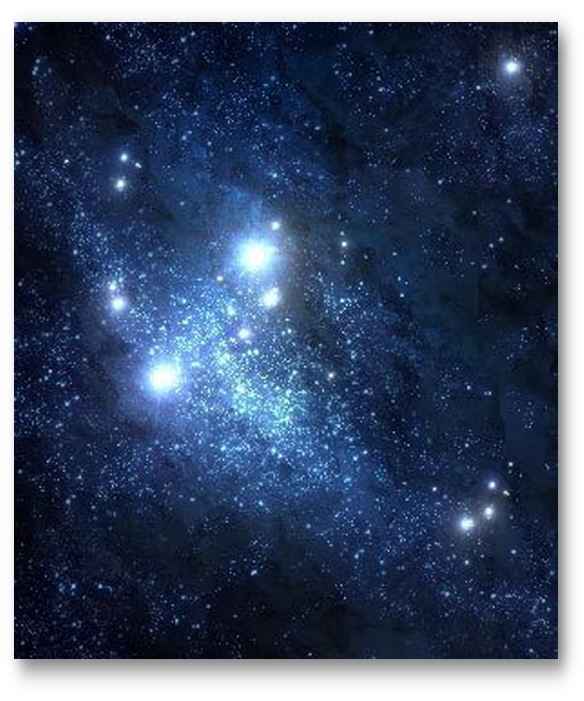 ПУТЕШЕСТВИЕ  ПО КОСМИЧЕСКИМ ПРОСТОРАМ
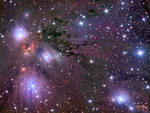 ВКЛАД  УРАЛЬСКИХ  УЧЕНЫХ-КОСМОНАВТОВ  В РАЗВИТИЕ  КОСМОНАВТИКИ
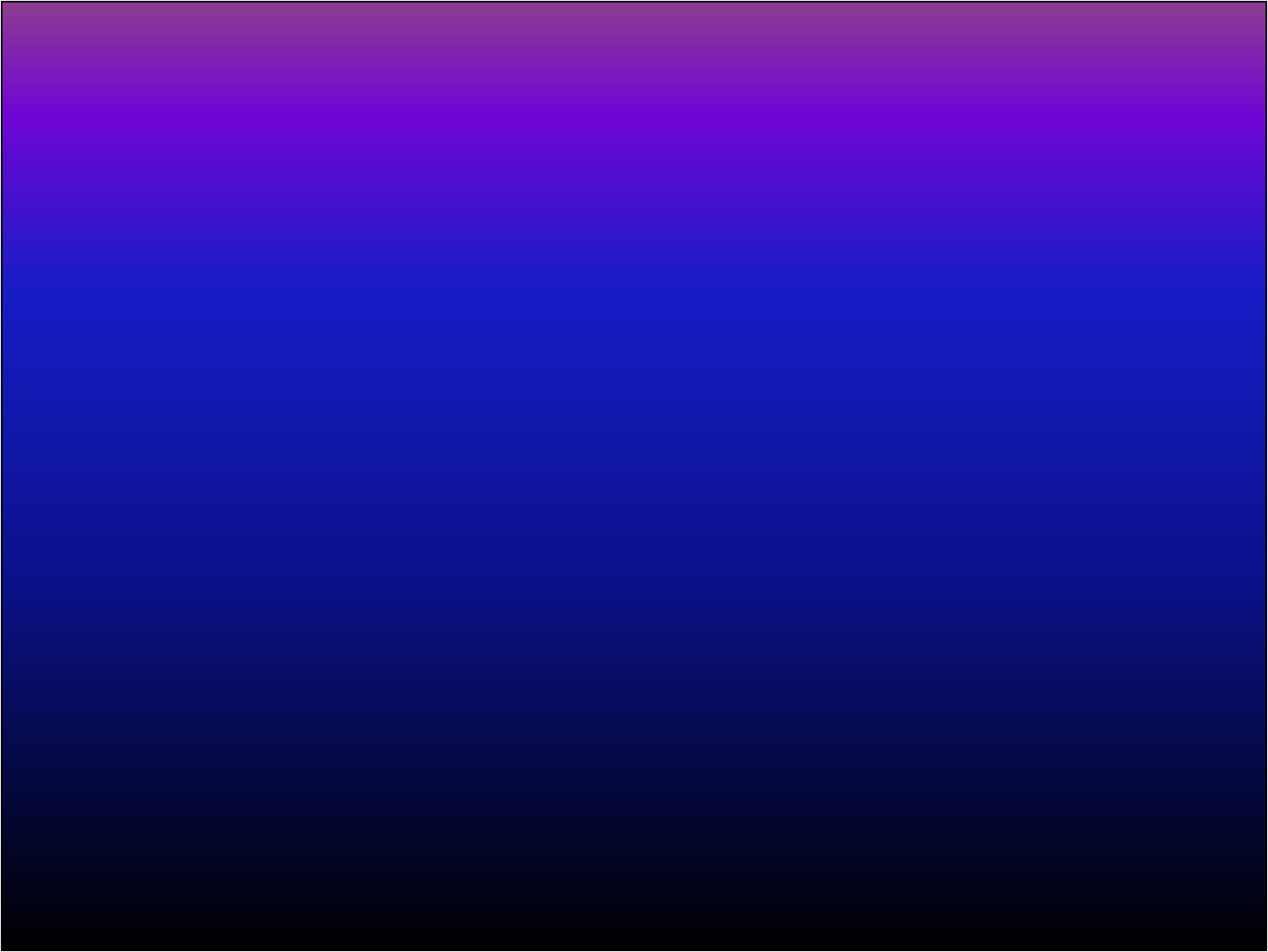 ИЗУЧАЕМ  ЗВЕЗДНОЕ  НЕБО